Topic Group:  Ophthalmology
Frank XU
Baidu Inc.
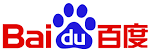 TG Call4participation
TG Ophthalmo: Topic Group on "Ophthalmology"

Scope
​The FG-AI4H Topic Group on Ophthalmology (TG-Ophthalmo) is dedicated to using artificial intelligence for the detection and diagnostics of ophthalmological diseases and conditions, in particular Diabetic Retinopathy (DR), from retinal images. Other retinal diagnostics for Glaucoma and Age-related Macular Degeneration (AMD) are also within the scope of the AI for Ophthalmology topic group.
DR is a serious eye-disease caused by diabetes that can lead to vision impairment and blindness if it is not detected and treated early enough. The WHO estimates that there are over 422 million people with diabetes worldwide. Of these 35% or over 148 million are estimated to have DR with potential for vision impairment and 11% or 48 million are estimated to have Vision Threating DR that can lead to blindness. Prevention of vision loss requires early detection of DR via regular eye exams and screening by a trained ophthalmologist or eye care professional. However, given the large numbers of people affected worldwide, there are not sufficient specialists globally to screen everyone at risk. The shortfall is particularly acute in developing countries, including India, and many countries in Asia and Africa. In addition, many affected people live in remote areas with little or no access to clinics and screening facilities. This makes Diabetic Retinopathy a global healthcare challenge that needs urgent resolution. 
Recent advances in Artificial Intelligence algorithms for image recognition and medical diagnostics have been shown to be effective in detecting Diabetic Retinopathy at an accuracy comparable to an ophthalmologist. A standard way of benchmarking the performance of various AI applications to detect and diagnose Diabetic Retinopathy is therefore important. It will help in the evaluation and selection​ of appropriate solutions to address this global healthcare challenge.
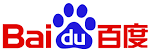 TG Structure Suggestion
TG Ophthalmology
Fundus Imaging
Single Task
Image quality
Single disease classification/Grading
DR
Glaucoma
AMD
…
Single lesion detection/segmentation
MA
PPA
…
Single structure detection/localization/segmentation
Disc
Cup
Fovea
Vessels
…
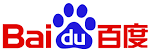 TG Structure Suggestion
TG Ophthalmology
Fundus Imaging
Single Task
…
Multi-task
Combination 1 for xxx application/scenario
Combination 2 for xxx application/scenario
…
OCT
SSOCT
ASOCT
Retcam
Hyper-Spectral Imaging
Adaptive optics
…
https://eye.baidu.com

Thank you